任意メッシュにおける土砂量の算定について
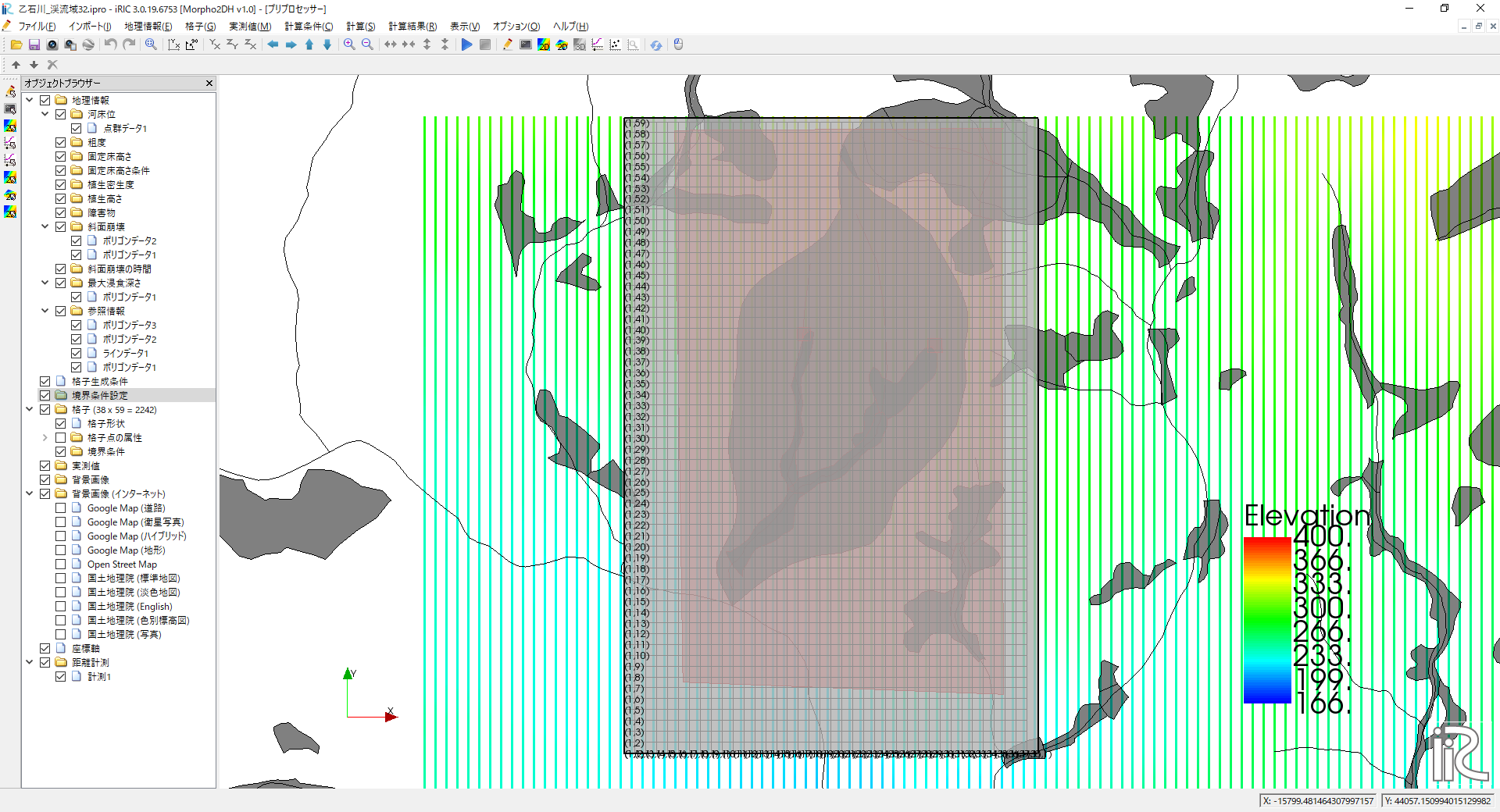 当該プログラムにおいて、計算結果からある任意メッシュ（例えば下図の1メッシュ）を通過した土砂量の総量を算出することは可能でしょうか。もしくは、ある任意のメッシュにおける流量の変化を出力することはできますでしょうか。
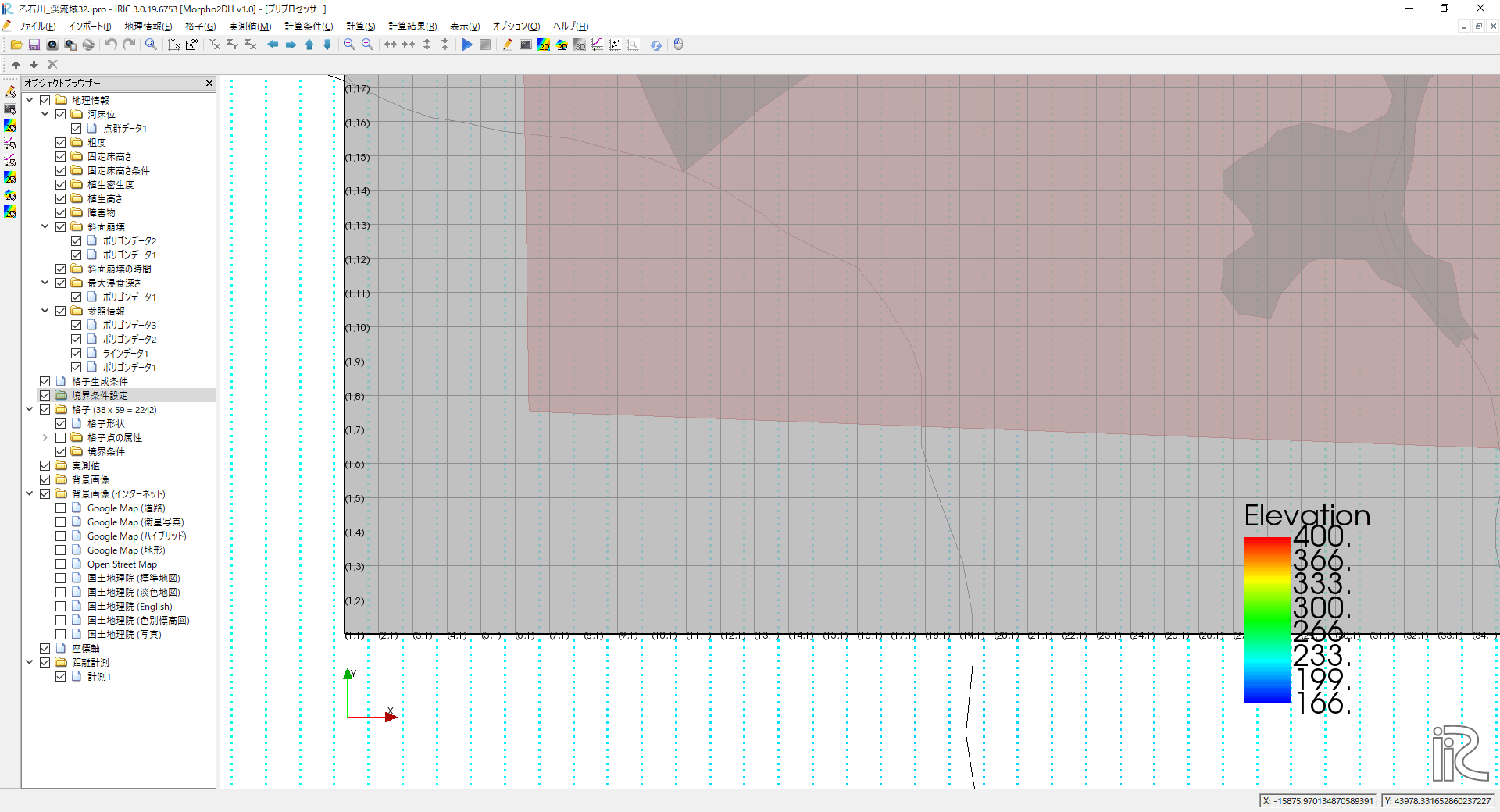 計算結果から、このメッシュを通過した土砂量の総量を算出することはできますでしょうか。